Possum Kingdom ResultsApril 20, 2019
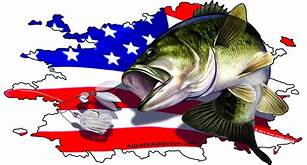 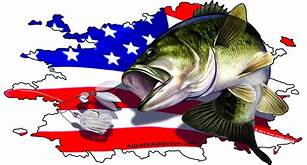 TEAM			# OF FISH		BIG BASS		WEIGHT			POINTS
B. BREEZE/J. MARTINEZ		5		5.88		16.24			69.24
C. FRANKLIN/J. SCOTT		5		4.38		14.35			65.35
J. DOWNS/B. TOMPKINS		5		4.40		13.37			63.37
K. BUTLER/K. BUTLER		5		3.53		12.91			61.91
M. MICHELSON/C. GOODWIN	 	5		4.41		12.09			60.09
G. BRANNON/T. JIMESON		5		2.86		11.68			58.68
L. LANKFORD/R. JARVIS		5		4.13		11.25			57.25
D. DEWEESE/M. PIERCE		5		3.86		10.08			55.08
C. CONDER/Z. FANSLER		4		2.93		 8.44			51.44
OROSCO/OROSCO		4		3.90		 7.78			49.78
S. LEAF/G. ALLEN		5		DNW		 7.75			49.75
A. BALLARD/J. MERKLE		5		1.96		 7.50			48.50
A. HOLLIMAN/K. BILLINGS		4		1.78		 5.66			45.66 
K. DIGBY/C. PARKER		2		1.62		 2.81			40.81
K. DAVENPORT/T. DAVENPORT		1		1.14		 1.14			38.14
J. OROSCO			0		0.00		0.00			  1.00